UNIDAD TECNICO PEDAGOGICO 2020 –APRENDIENDO EN LINEA MINERAL 
CORREO INSTITUCIONAL DOCENTE: daniela.aguilera@colegio-mineralelteniente.cl
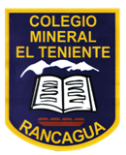 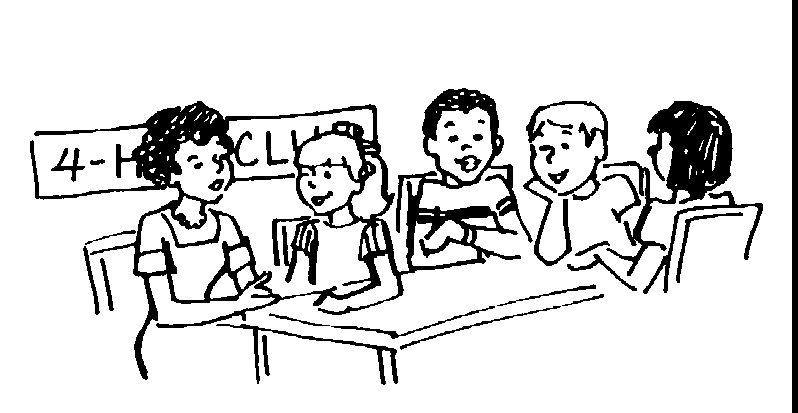 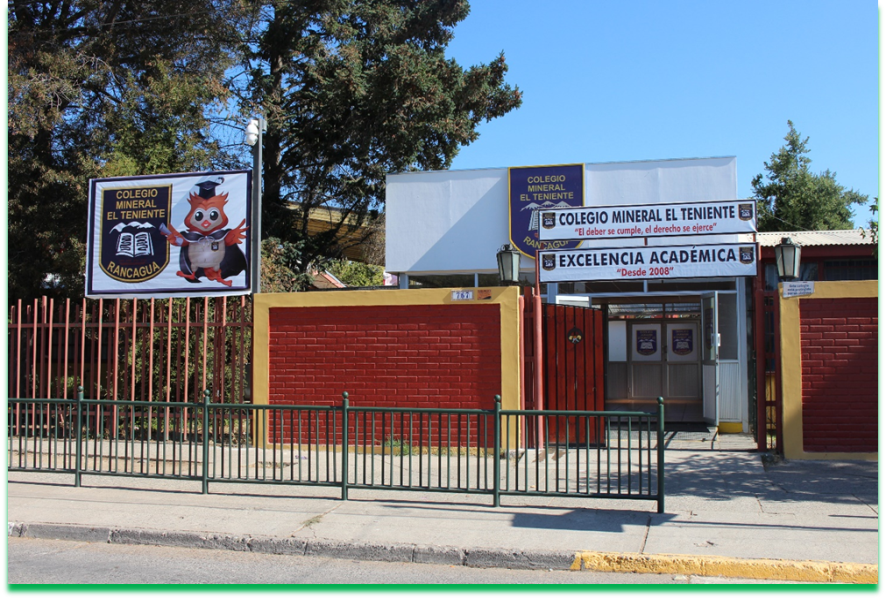 Artes visuales 4° Básico A-B-C 
CLASE N° 9
Profesora: Daniela Aguilera G.
O.A: Crean pintura con temas relacionados con la naturaleza, el paisaje chileno, fenómenos de la naturaleza y temas personales.
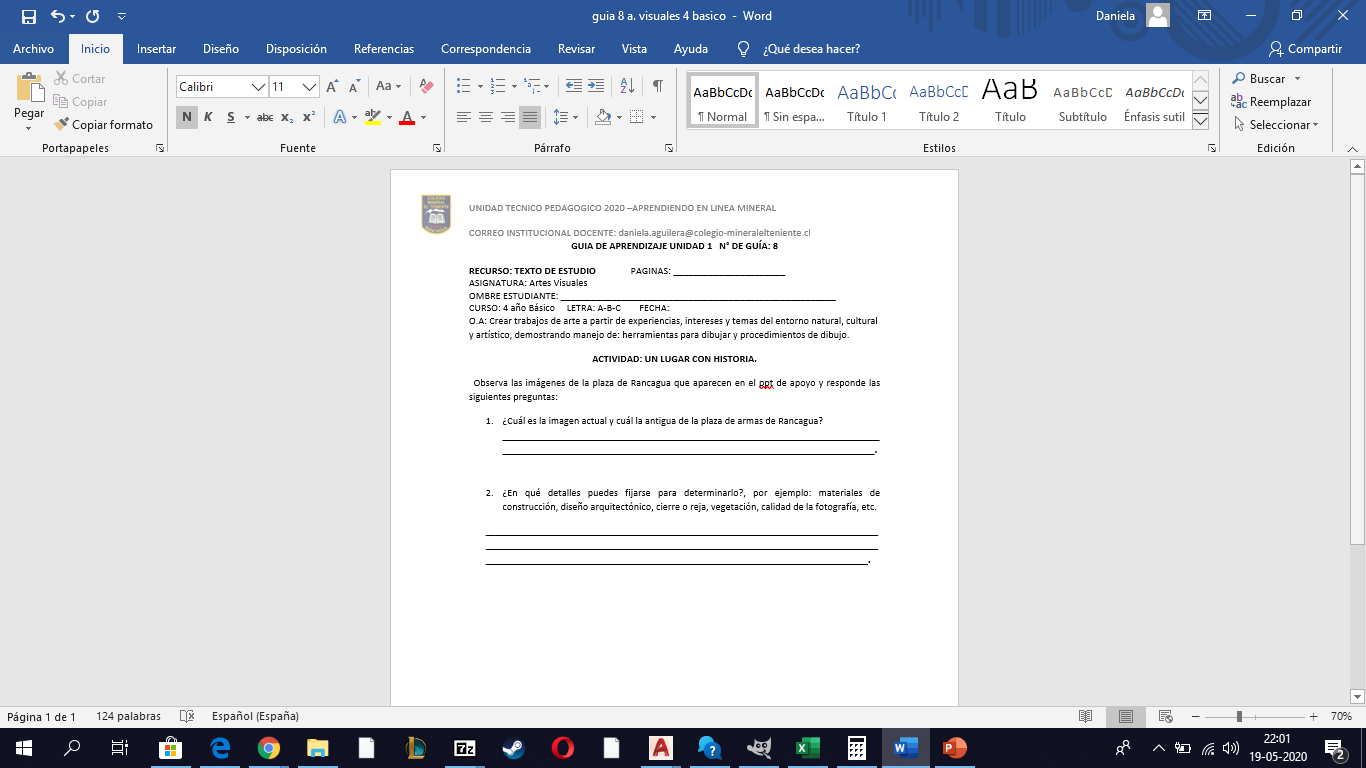 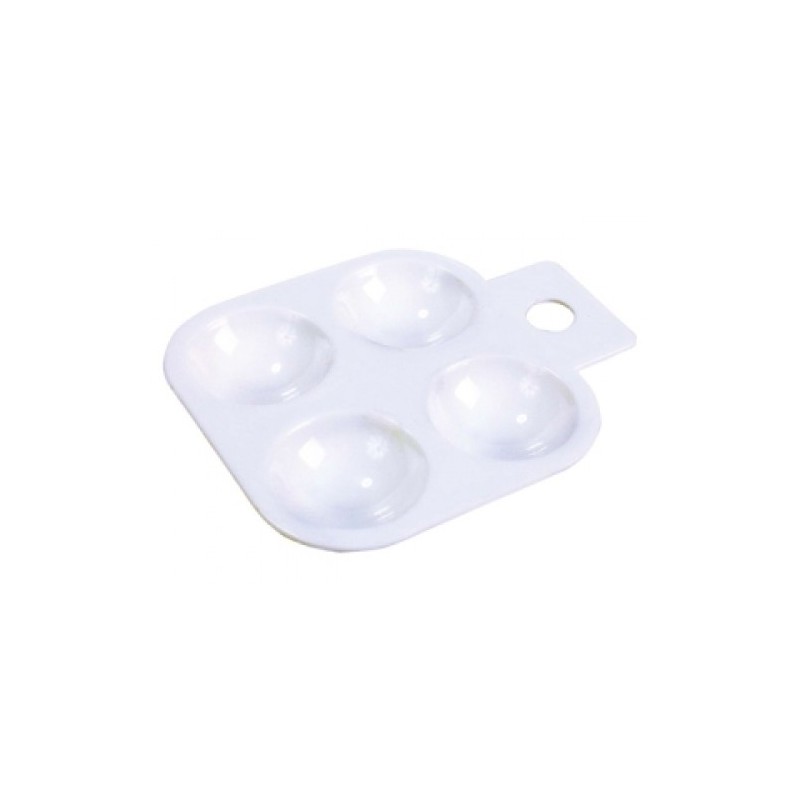 RECOMENDACIÓN PARA GUIA 9
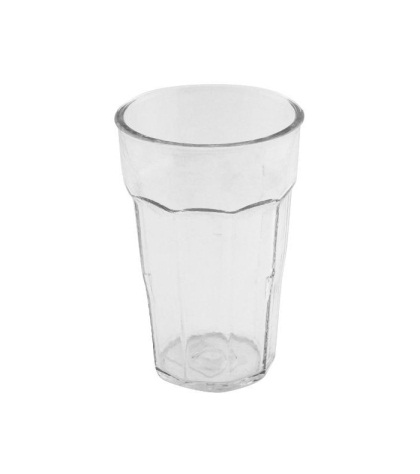 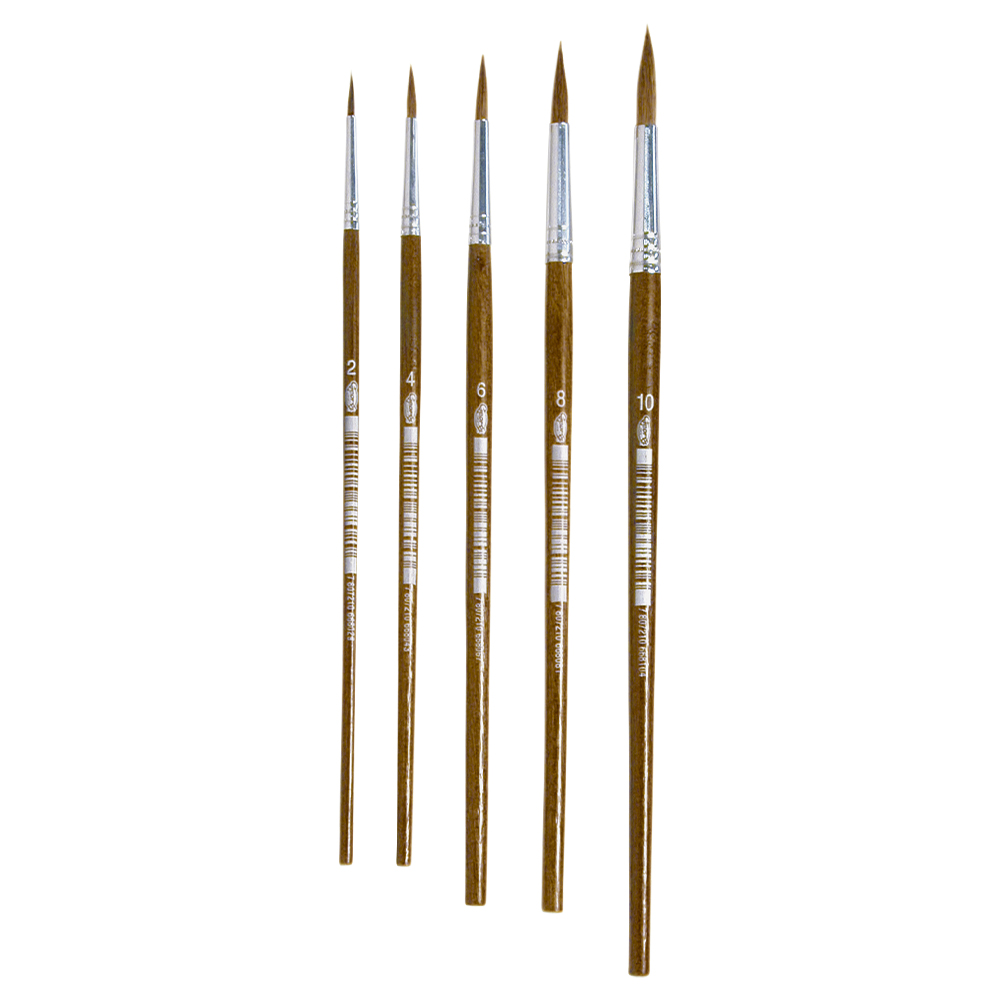 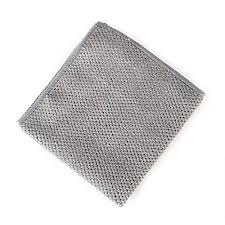 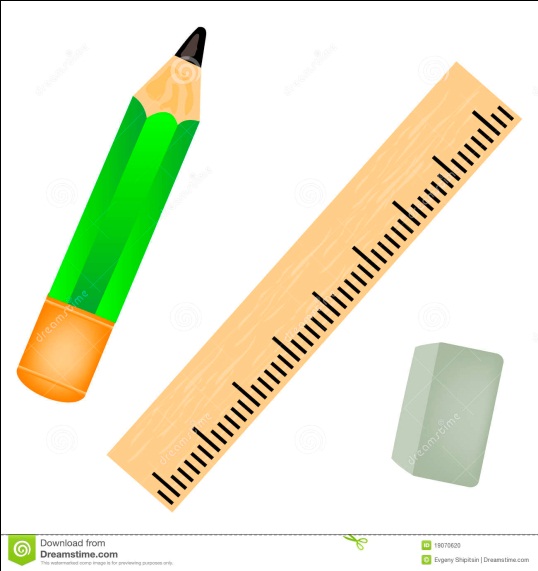 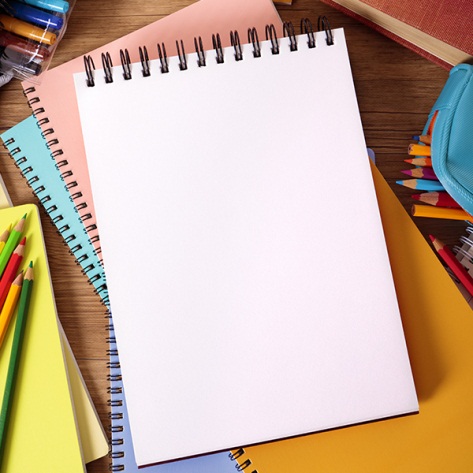 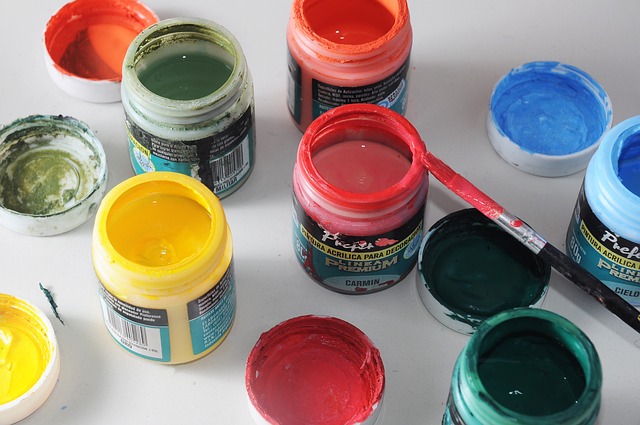 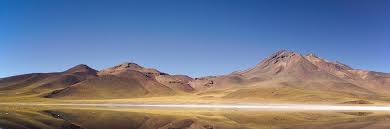 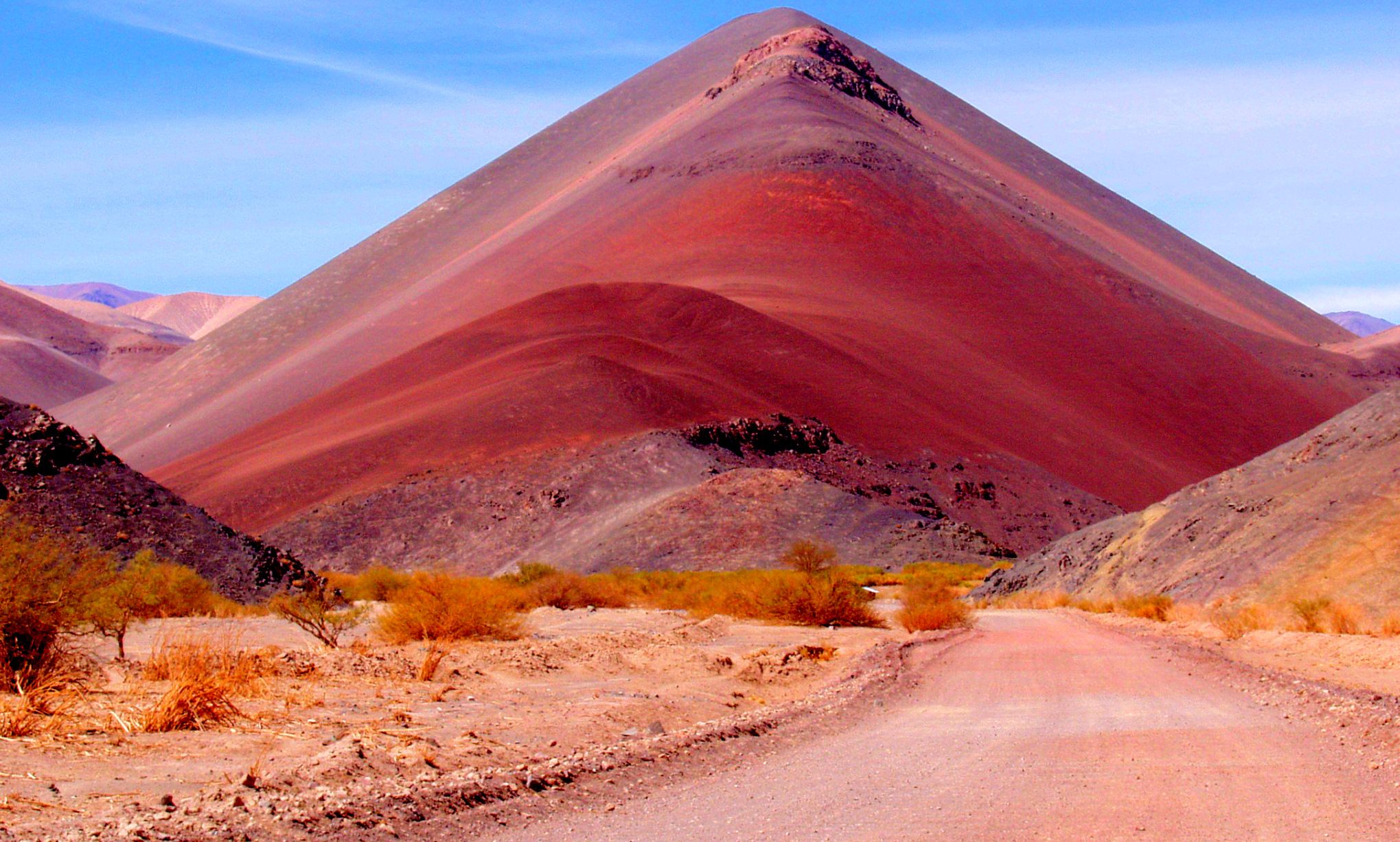 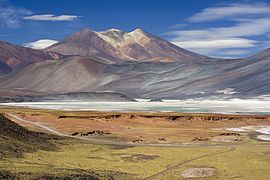 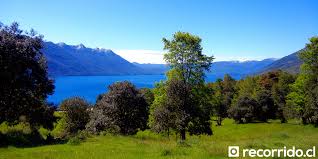